Community Benefit Levers and Impact—Learning from Other States
Amy Clary, PhD

National Academy for State Health Policy 


Vermont Accountable Communities for Health Learning Lab #5
June 24, 2019
Federal community benefit landscape
State community benefit spending and strategy
Cross-sector approaches and strategy alignment
Today’s Conversation
Shift from volume to value
Accountable Care Organizations
Value-Based Payment
New community benefits rules
Legacy of ACA
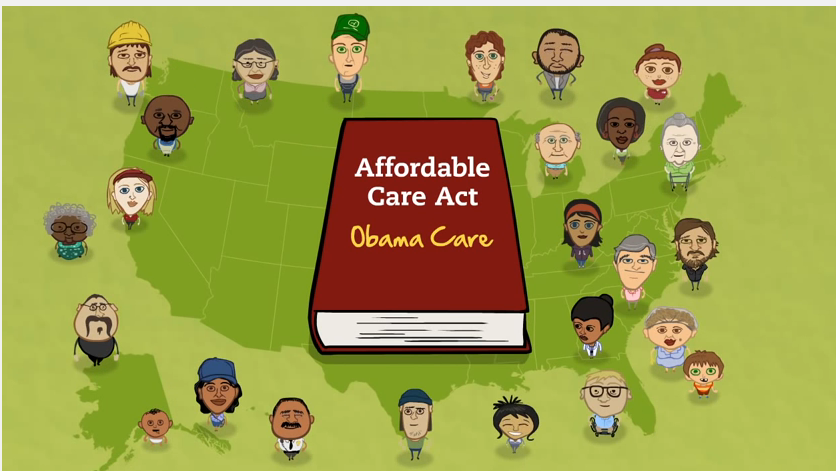 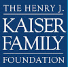 State Accountable Health Models Address Social Determinants
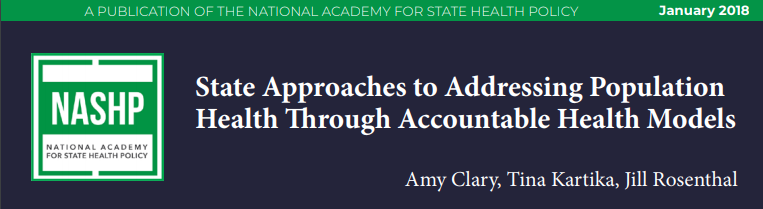 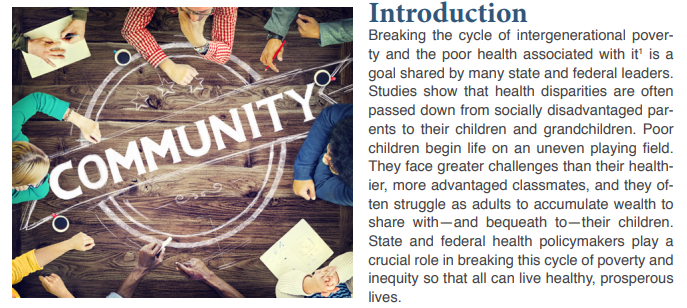 https://nashp.org/states-develop-new-approaches-to-improve-population-health-through-accountable-health-models/
1956: IRS rules that hospitals can qualify for charitable tax exemption with charity care
1969: Charity care gets replaced with “community benefit” standard
Broader range of expenditures qualify
2009: IRS introduces Schedule H on Form 990 to improve community benefit reporting
2010: ACA institutes additional requirements for nonprofit hospitals
Community Health Needs Assessment
A Brief History of Community Benefits
ACA IRS Community Benefits Requirements
6
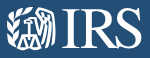 To maintain their tax exemptions, non-profit hospitals must meet requirements related to:
Conduct Community Health Needs Assessments  (CHNAs)
Have a written and widely available public Financial Assistance Policy
Not charge people eligible for assistance more than insured people 
Determine whether people are eligible for assistance before taking extraordinary collection actions
In 2017, the IRS revoked the tax-exempt status of an unnamed hospital for failing to meet CHNA requirements.
https://www.irs.gov/charities-non-profits/charitable-organizations/requirements-for-501c3-hospitals-under-the-affordable-care-act-section-501r
IRS: Community Health Needs Assessments
7
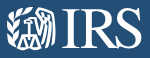 To maintain their tax exemptions, hospitals must:
Conduct a Community Health Needs Assessment (CHNA) once every 3 years
A hospital belonging to a multi-facility system may report to the IRS as part of a group, filing with other hospitals in the system.
Adopt an implementation strategy to meet those community needs
Take into account input from people representing the community, including:
At least one public health department (state, local, regional, or tribal), and 
members of medically underserved, minority, and low-income populations
https://www.irs.gov/charities-non-profits/community-health-needs-assessment-for-charitable-hospital-organizations-section-501r3
8
Community Benefit Spending (Part 1)
Subsidized health services (e.g., trauma units)
Research
Health professions education 
Community health improvement services (free/reduced cost)
Financial assistance
Shortfalls from Medicaid and other programs
What does the IRS Count as Community Benefit Spending?
Form 990 Schedule H
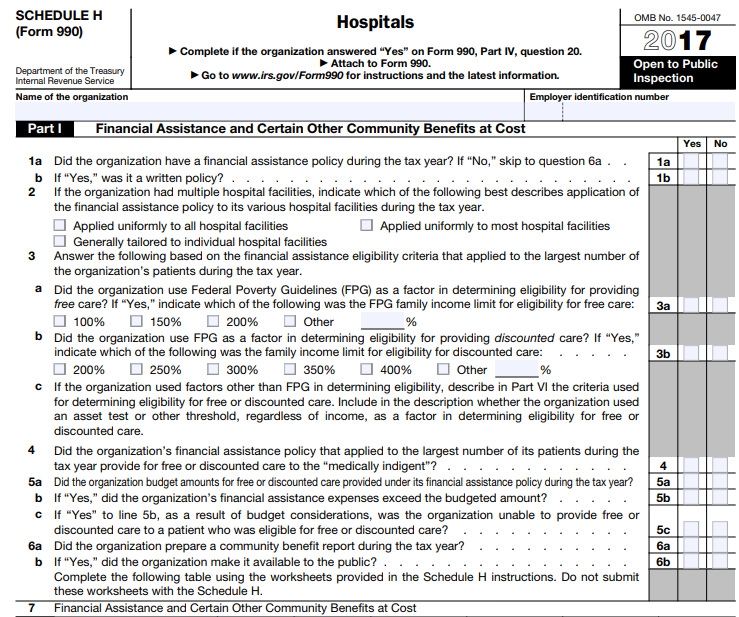 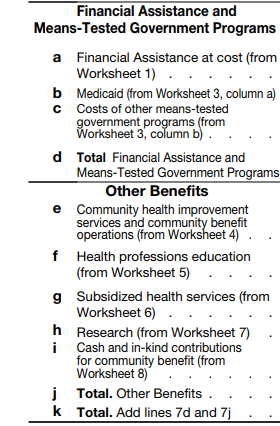 10
Community Building Activities (Part 2)
Housing & physical improvements
Environmental improvements
Economic development
Community support (disease surveillance, mentoring programs, violence prevention) 
These activities are generally NOT included in community benefit spending unless the hospital submits additional justification
What does the IRS Count as Community- Building Activity?
https://www.irs.gov/pub/irs-pdf/f990sh.pdf; https://journalofethics.ama-assn.org/article/how-should-nonprofit-hospitals-community-benefit-be-more-responsive-health-disparities/2019-03
11
A minimum amount hospitals must spend
Requirement to link spending to needs identified in the CHNA
What is NOT Required by the IRS?
https://www.healthaffairs.org/doi/pdf/10.1377/hlthaff.2014.1424
Investing in the Social Determinants of Health
IRS, Dec. 18, 2015:
“Some housing improvements and other spending on social determinants of health that meet a documented community need may qualify as community benefit for the purposes of meeting the community benefit standard.”
Health Care Without Harm/ RWJF Survey: “Having a food-related organization on the CHNA committee was strongly correlated with having a program targeting healthy food access or food insecurity.”
https://www.irs.gov/charities-non-profits/exempt-organizations-update-archive; https://noharm-uscanada.org/foodaccessCBsurvey
13
In 2011, the value of the nonprofit hospital tax exemption was $24.6 billion 
Cities and states both lose revenue, through property tax and income tax exemptions.
The American Hospital Association is publicizing its analysis showing that the value of hospitals’ community benefits outweighs their tax exemption
Lost Tax Revenue
https://www.healthaffairs.org/doi/pdf/10.1377/hlthaff.2014.1424
Health Affairs: Community Benefit Spending By Tax-Exempt Hospitals Changed Little After ACA
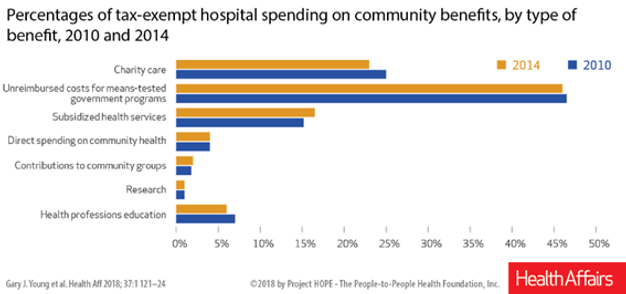 Percentages of tax-exempt hospital spending on community benefits, by type of benefit, 2010 and 2014
Charity care
Unreimbursed costs for means-tested
government programs
Subsidized health services
Direct spending on community health
Contributions to community groups
Research
Health professions education
14
https://www.healthaffairs.org/doi/abs/10.1377/hlthaff.2017.1028?journalCode=hlthaff
[Speaker Notes: Sara Rosenbaum: “’The shift is going from indigent care to Medicaid shortfall,’ said Sara Rosenbaum, health law and policy professor at George Washington University's Milken Institute School of Public Health. ‘If private insurance discounts don't count as community benefit, why should Medicaid discounts? I really don't see why a payment discount is a community benefit.’”

https://www.modernhealthcare.com/article/20181201/NEWS/181119965/indepth-flaws-in-hospital-community-benefit-reporting-create-knowledge-vacuum]
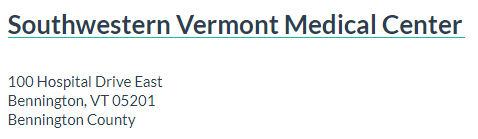 Use the RWJF Community Benefit Insight tool to compare how hospitals spend their community benefits dollars
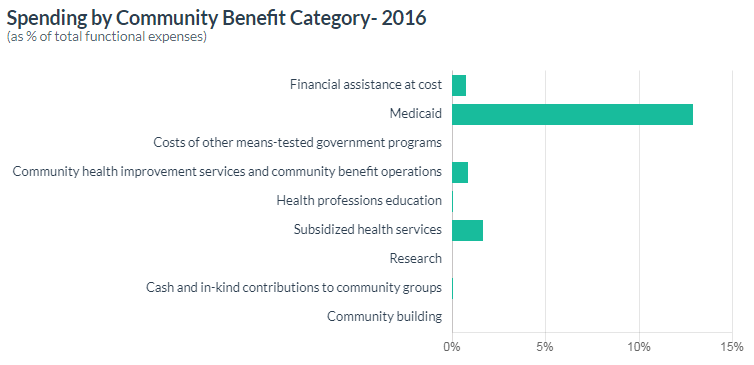 15
http://www.communitybenefitinsight.org/
Community Benefits Insight Tool: Statewide
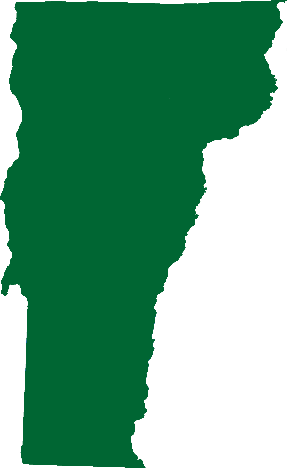 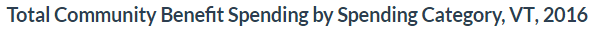 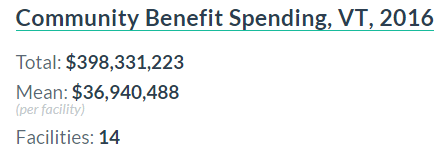 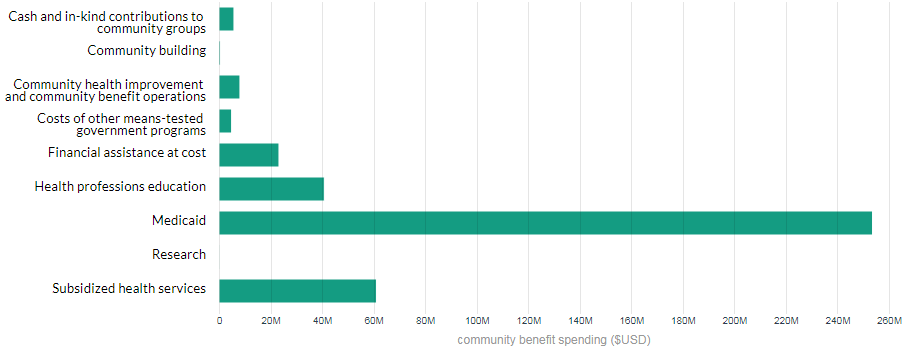 http://www.communitybenefitinsight.org/
Community Benefits Insight Tool: Statewide
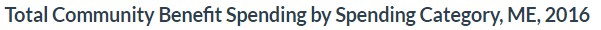 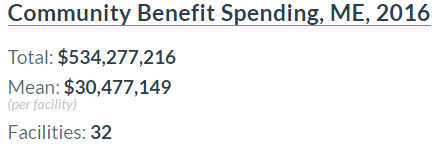 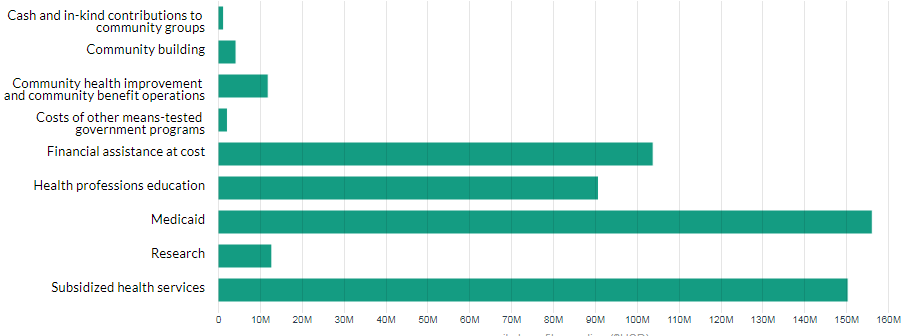 http://www.communitybenefitinsight.org/
18
Oregon HB 3076 requires the state to set a minimum level of community benefit for each hospital and system, and requires financial assistance to include income-based discounts. 
Illinois in 2012 - Statute requires that hospitals seeking exemption provide charity care or other “health services to low-income or underserved individuals” at least equivalent to the hospital’s property tax liability
Texas in 1993 passed a charity care requirement, but the law had little impact on charity care spending on average
What Can States Do?
Some states are interested in minimum levels of required CB investment
19
Align and collaborate:
Maine shared CHNA is a collaboration between the state department of health and four health systems, informed by PHAB requirements
In New York, local health departments are strongly encouraged to develop one assessment and one plan per county by working together 
Several states connect merger/CON requirements to CHNA needs (e.g., CT, MA, VT, RI)
What Can States Do?
States are partnering with hospitals, local government, and communities to align reporting and investment
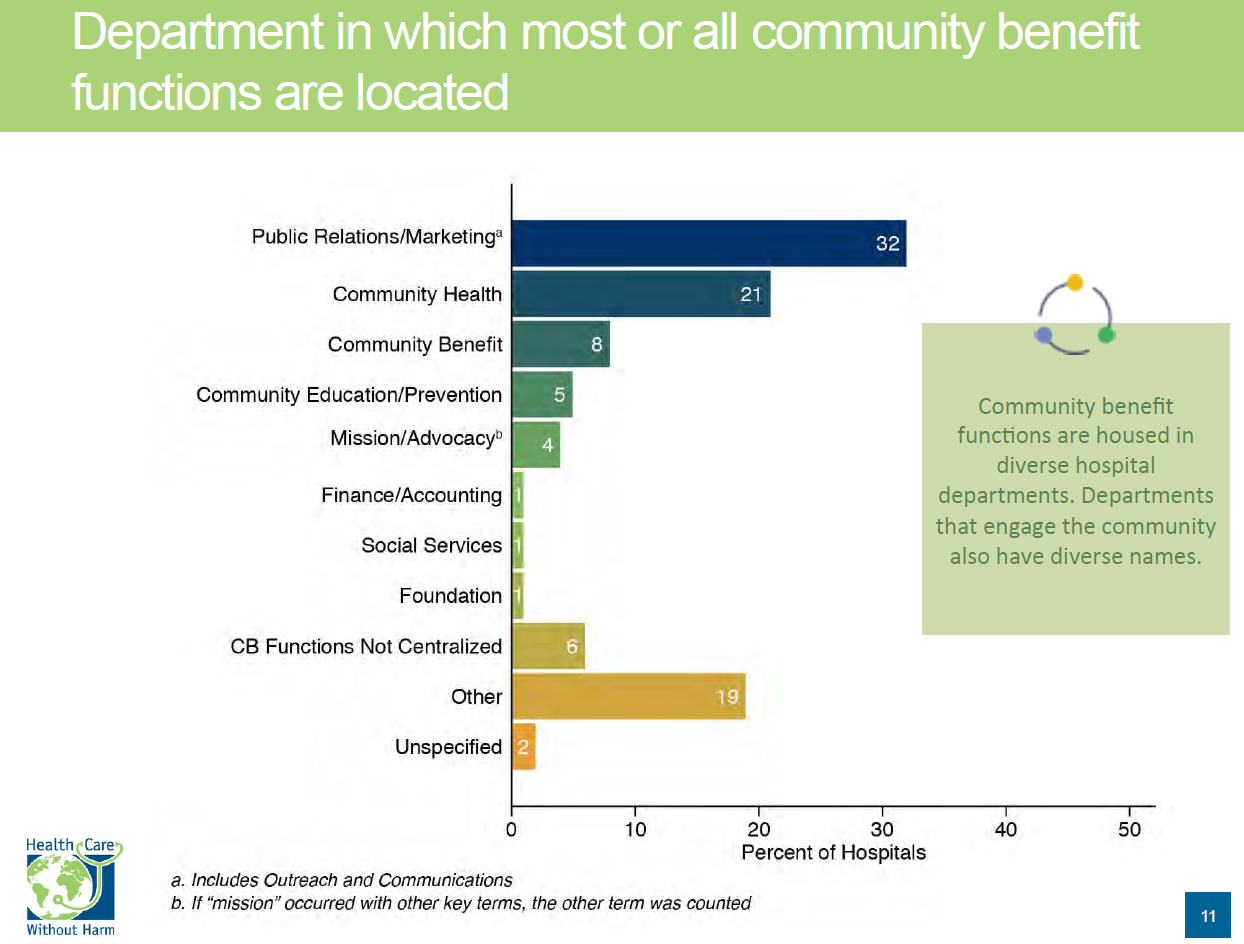 Source: Health Care Without Harm, https://noharm-uscanada.org/foodaccessCBsurvey
Hospital Community Benefits Comparison Table for Six New England States: VT
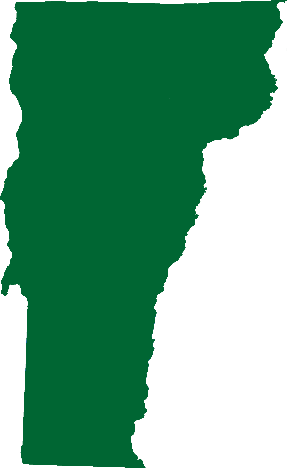 https://nashp.org/wp-content/uploads/2018/05/Hospital-community-benefits-chart-final-5_3_2018.pdf
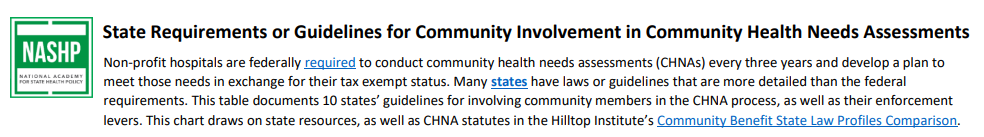 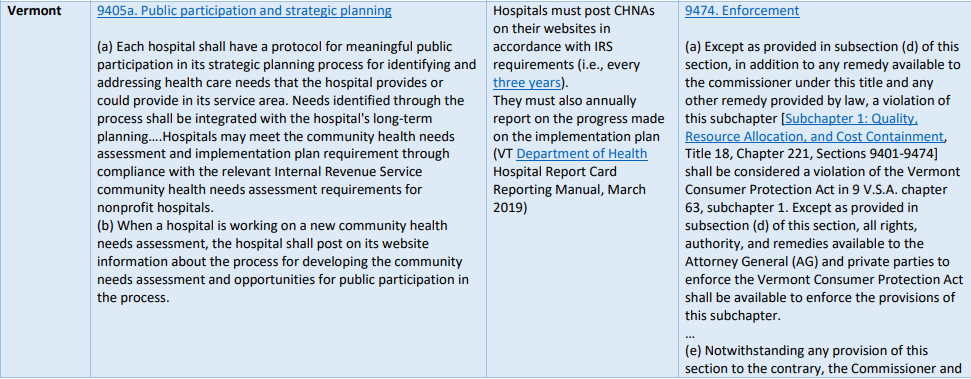 Full table at: 
https://nashp.org/wp-content/uploads/2019/04/State-Requirements-or-Guidelines-for-Community-Involvement-in-Community-Health-Needs-Assessments-4-10-2019.pdf
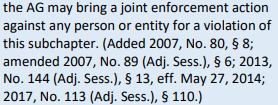 Vermont Community Health Needs Assessment (CHNA)
Community input in the CHNA process
Frequency of CHNA reporting
Enforcement of CHNA processes
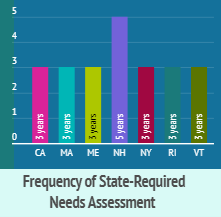 https://nashp.org/how-10-states-keep-the-community-in-hospitals-community-health-needs-assessments/
24
Most common enforcement levers:
Transparency
Peer pressure
CON/merger conditions
State Community Benefits Enforcement Levers
Hospital/City/State Collaboration in Lawrence, MA
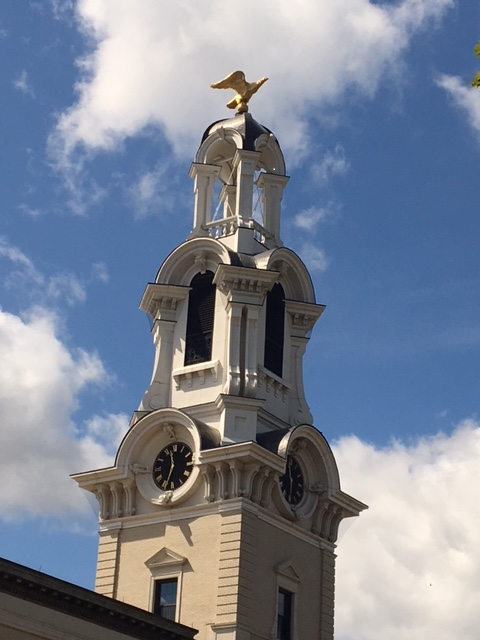 “Keeping the Community at the Center of Community Benefits Programs: Lessons from Lawrence, Massachusetts”
State community benefits process catalyzes cross-sector partnerships and addresses real community needs
https://nashp.org/wp-content/uploads/2018/10/Lawrence-Study.pdf
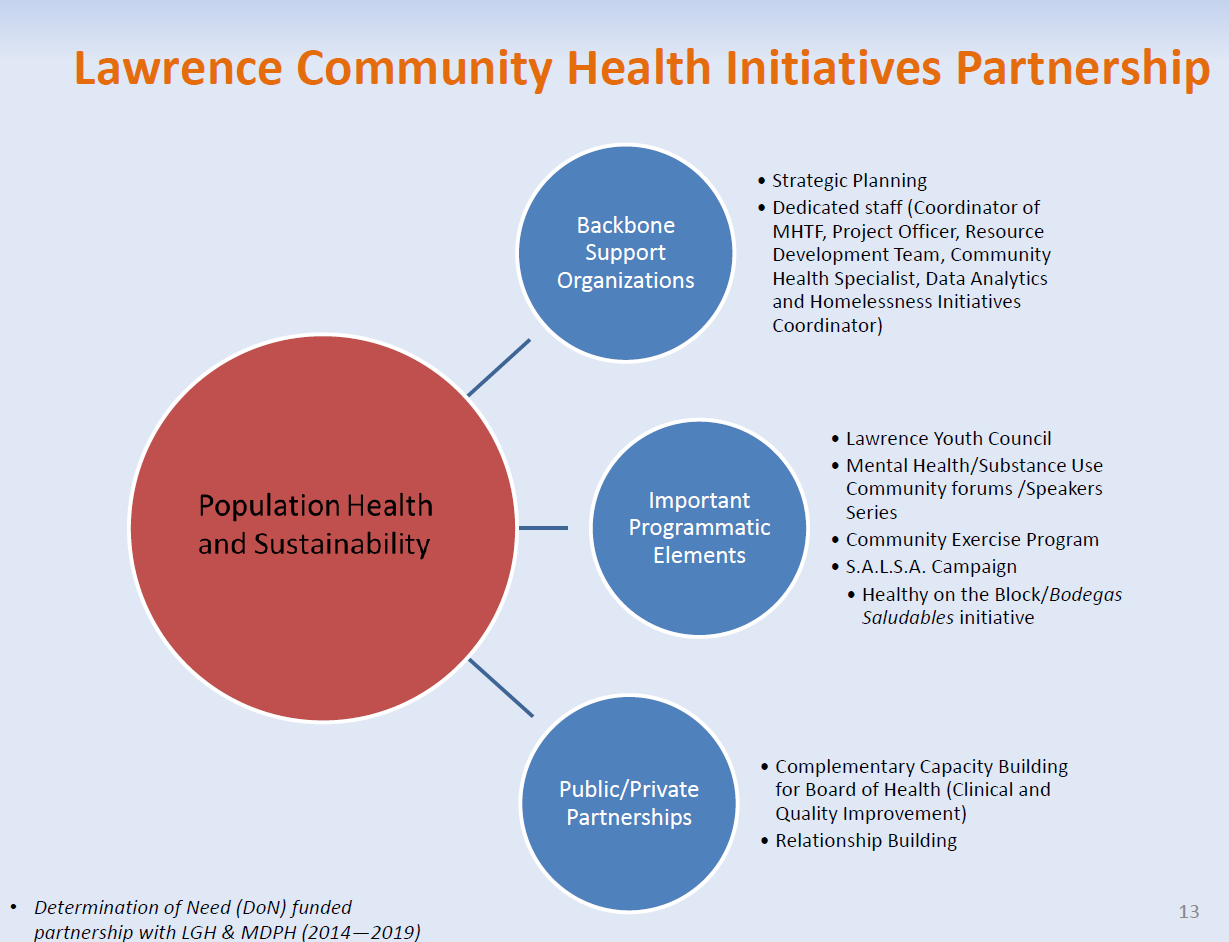 Lawrence, MA, case study at:  https://nashp.org/wp-content/uploads/2018/10/Lawrence-Study.pdf
26
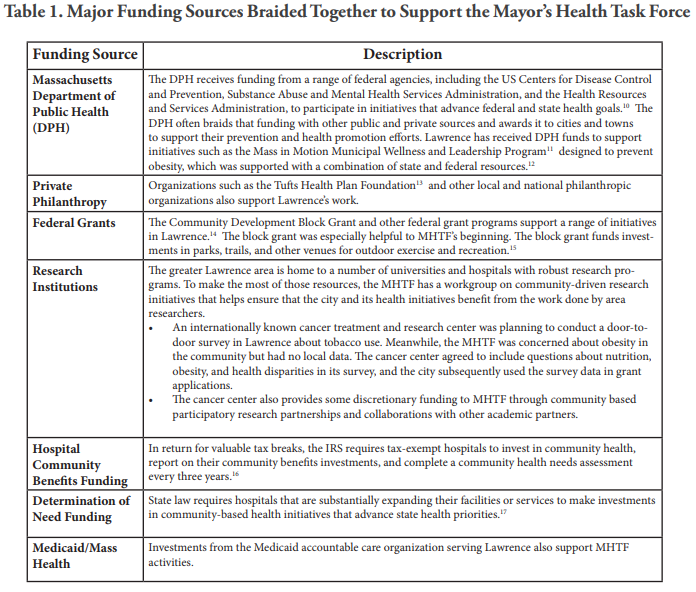 Lawrence, MA, case study at:  https://nashp.org/wp-content/uploads/2018/10/Lawrence-Study.pdf
27
Rhode Island
The Rhode Island Department of Health is working to weave hospital community benefits dollars to support Health Equity Zone initiatives
Image: NASHP
https://nashp.org/lessons-from-rhode-island-how-to-effectively-blend-braid-and-use-block-grant-funds-for-public-health-and-prevention/
28
A recent study found that “State adoption of multiple types of regulation was consistently associated with higher levels of hospital-provided community benefits.” 
Another demonstrated that “exposure to a state-level community benefit law of any type” was associated with greater community benefit spending.
State Action Matters
30
State reporting forms that go beyond the federal requirements
Enforcing state requirements 
Licensing requirements  
Taxing authority
Educating IRS  
Aligning community benefits initiatives with state, local, & community health goals
Coordinating with ACOs, accountable health entities, and other upstream work
Convening stakeholders and coalitions
State levers for ensuring meaningful hospital investments include…
Questions and Discussion
Amy Clary
National Academy for State Health Policy

aclary@nashp.org
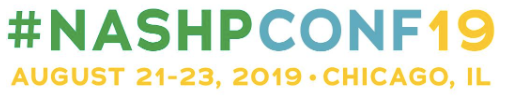 Many thanks to the Robert Wood Johnson Foundation and the New England States Consortium Systems Organization for their support. The views expressed here do not necessarily reflect the views of either organization.
31